Stadthalle Wetter (Hessen)
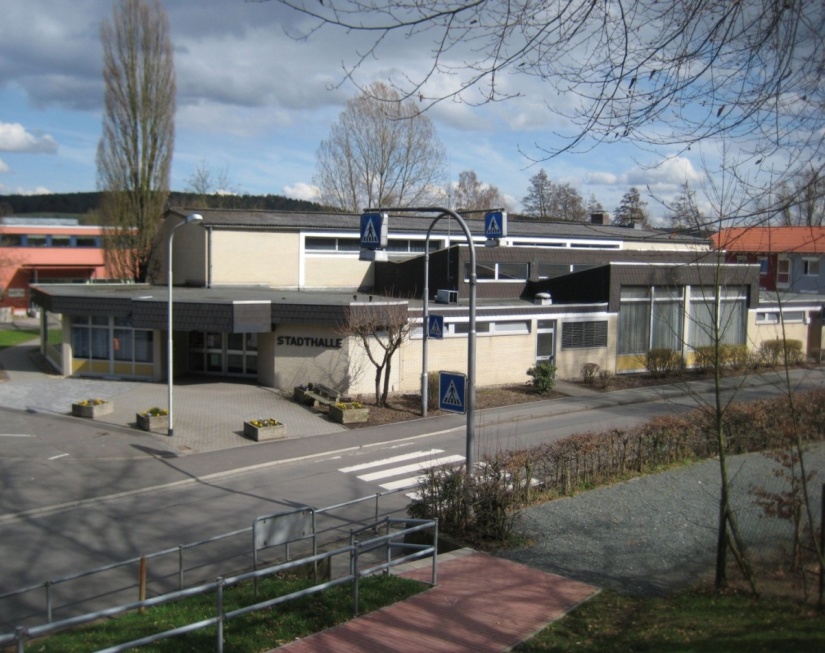 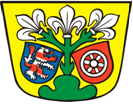 1
- Bericht Ingenieurbüro Pfeiffer & Schmidt- Investitionsvolumen Sanierung   alte Halle- Investitionsvolumen Neubau - Vorstellung des neuen Investorenmodells- Alternativbebauung  - Stellungnahme Kommunalaufsicht- Abwägung Vor- und Nachteile
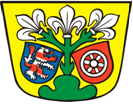 2
- Sanierung Betonbauteile- Sanierung Haustechnik- Sanierung Fassade u.a.- geschätzte Sanierungskosten
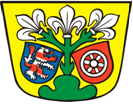 3
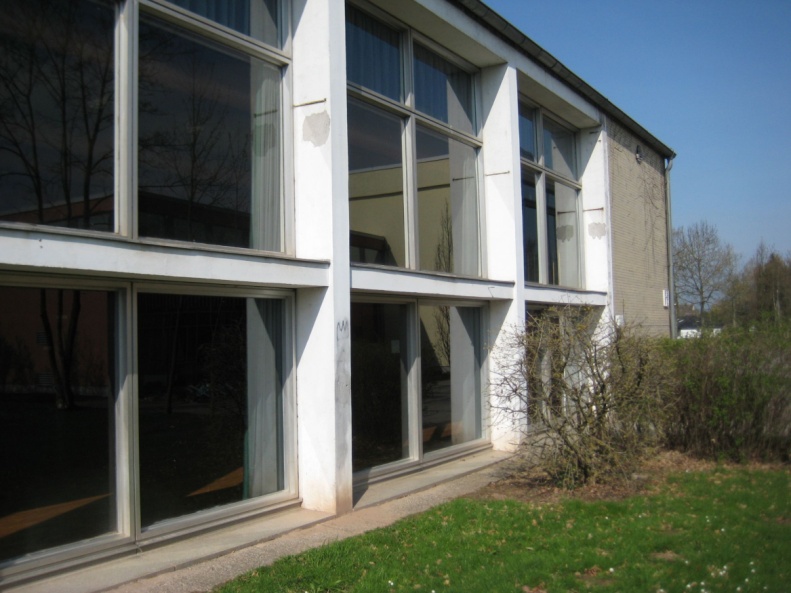 Sanierung BetonbauteileOberirrdische Betoninstandsetzungmindestens 100.000 EUR;Betoninstandsetzung an der Unterseite des großen Saalesmindestens 220.000 EUR; unterseitige Wärmedämmung des aufgeständerten Saalbereichesmindestens 60.000 EUR
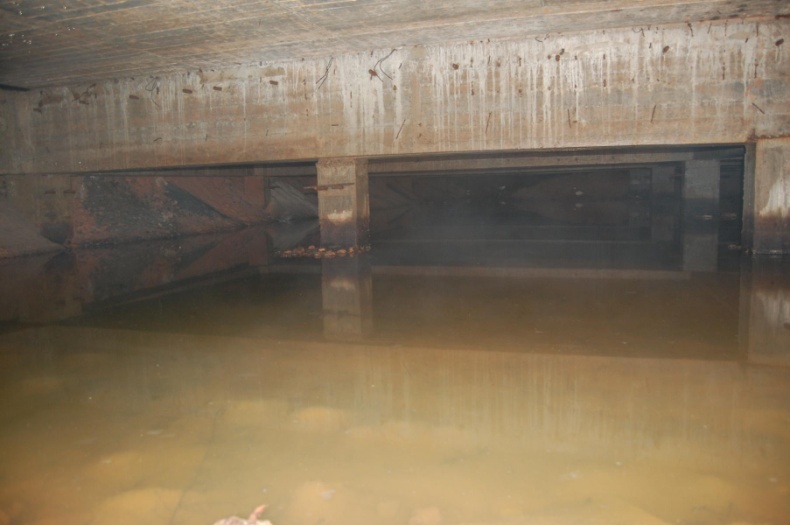 4
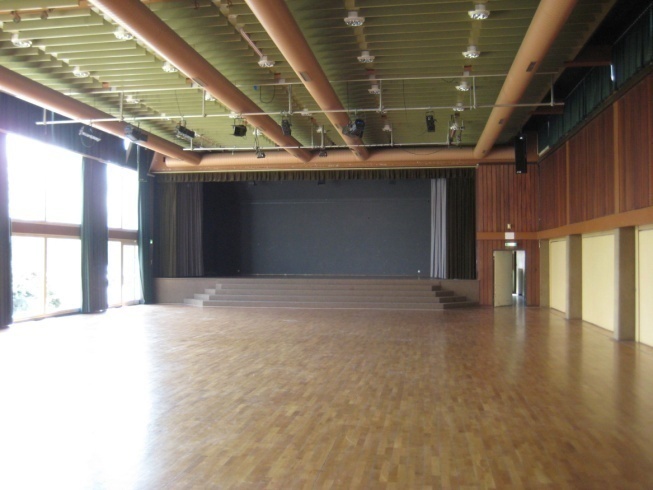 Sanierung HaustechnikErneuerung der Lüftungsanlage und Installation von BrandschutzklappenDie Lüftungsanlage entspricht nicht mehr den heutigen Ansprüchen, da die Luftmenge für die Anzahl der vorhandenen Sitzplätze nicht ausreicht. Um eine Erhöhung der Luftmenge zu erreichen, müssten die Querschnitte in den Öffnungen der Stahlbetonträger vergrößert werden. Dies ist bautechnisch ohne weiteres nicht möglich, da damit die statische Dachkonstruktion im Bereich der Bühne geschwächt würde. Anstelle der Brandschutzklappen wurden Rauchmelder in den Lüftungskanälen eingebaut, die im Brandfalle die Lüftungsanlage ausschalten. Dies ist nur eine Notlösung. Im Renovierungsfall wird keine neue Genehmigung für den Betrieb der Stadthalle ohne Brandschutzklappen erteilt.Die Lüftungsanlage muss daher komplett erneuert und vergrößert werden. In diesem Zusammenhang kann auch die Akustik im Bereich der Bühne auf den neusten Stand gebracht werden.
5
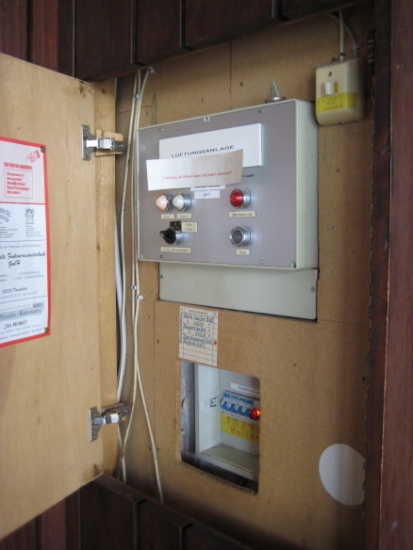 Sanierung HaustechnikErneuerung der Elektroinstallation Der TÜV SÜD, Frankfurt, hat bei der letzten Prüfung der Sicherheitsbeleuchtung, der Blitzschutzanlage und der allgemeinen Stromversorgung wesentliche Mängel festgestellt. Alle Verteilungen müssen vergrößert werden.Stromleitungen müssen teilweise erneuert werden da die Isolationswerte nicht ausreichend sind.Da die Stadthalle im Sanierungsfalle für die nächsten Jahrzehnte zur Verfügung stehen soll, muss die gesamte Elektroinstallation auf den heutigen technischen Stand gebracht werden.Weiterhin muss eine Brandmeldeanlage installiert und der Blitzschutz erweitert werden.
6
Sanierung HaustechnikSanierung der Umkleide- und DuschräumeDer gesamte südliche Bereich der Stadthalle (ehemalige Umkleide-/Duschräume) muss komplett saniert werden. Alle Wasser- und Abwasserleitungen, Elektroleitungen, Putz, Fliesen usw. müssen erneuert werden (Baujahr 1963). Vorbehaltlich weiterer Kosten für eine Nutzungsänderung.
7
Sanierung HaustechnikErneuerung der EntwässerungsleitungenDer Zustand der Leitungen unter der Halle wird als fraglich erachtet. Hier ist zunächst eine Überprüfung mit Maßnahmenkonzept notwendig.
8
Sanierung Fassade u.a.Erneuerung des DachesAufgrund des Alters und der Tatsache, dass die innenliegenden Entwässerungsrinnen in den vergangenen Jahren häufig zu Undichtigkeiten geführt haben, muss das Dach komplett saniert werden, inkl. Wärmedämmung.Kostenschätzung ca. 190.000 EUR
9
Sanierung Fassade u.a.Einbau einer Fluchttür (Empore im großen Saal) Auf der Empore fehlt der zweite Rettungsweg (wurde bisher geduldet). Eine Fluchttür nach außen sowie eine bewitterte Außentreppe müssen errichtet werden. Die Erneuerung der Innentreppe und des Geländers sind notwendig.
10
Sanierung Fassade u.a.Erneuerung des Parkettbodens im großen Saal Der Parkettboden in der Stadthalle kann nur noch einmal abgeschliffen werden. Im Falle einer Renovierung muss dieser erneuert werden.Der Boden würde nach einem neuen Abschliff zwangsläufig schadenanfälliger gegen Belastungsschläge wie sie beim Sport auftreten.
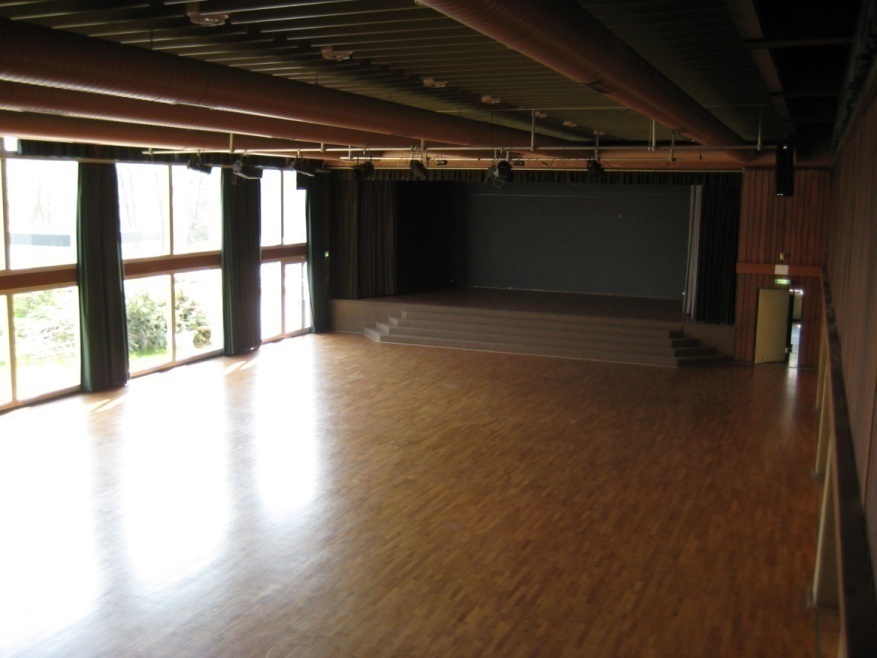 11
Sanierung Fassade u.a.Erneuerung der Küche im Altbaubereich Die Küche (Mobiliar, Fliesen, Elektroinstallation, Wasserleitung, Abwasserleitung und Heizung) ist Baujahr 1963 und muss erneuert werden.
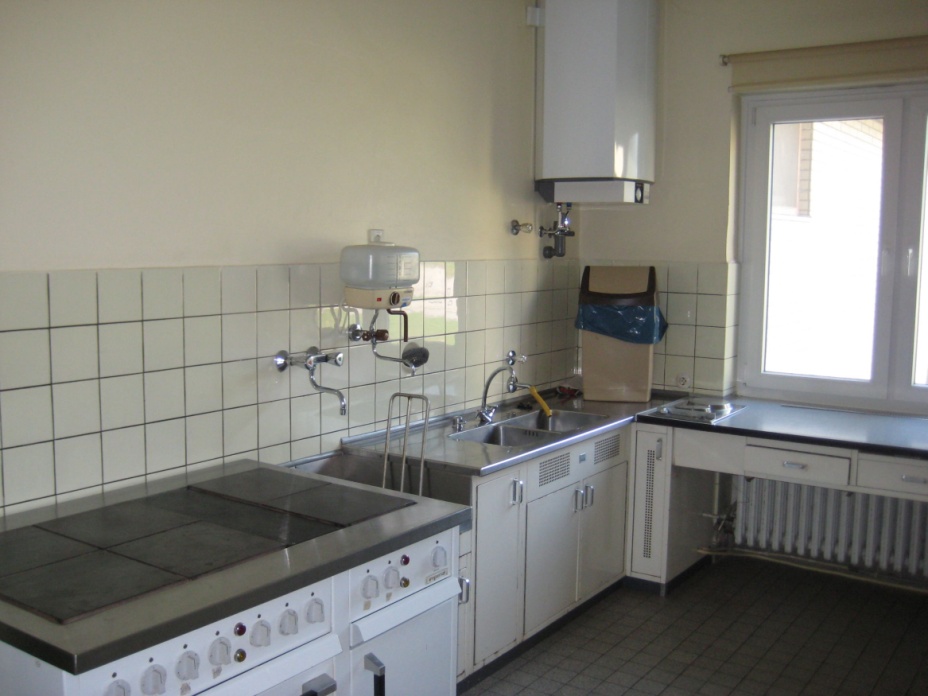 12
Sanierung Fassade u.a.Erneuerung aller Fenster und Türen, insbesondere der Fensterfront im großen Saal Die Fenster und Türen sind mit Ausnahme des Anbaus aus den 1980er Jahren rund 47 Jahre alt und müssen durch zeitgemäße 3-fach verglaste Fenster komplett ersetzt werden.
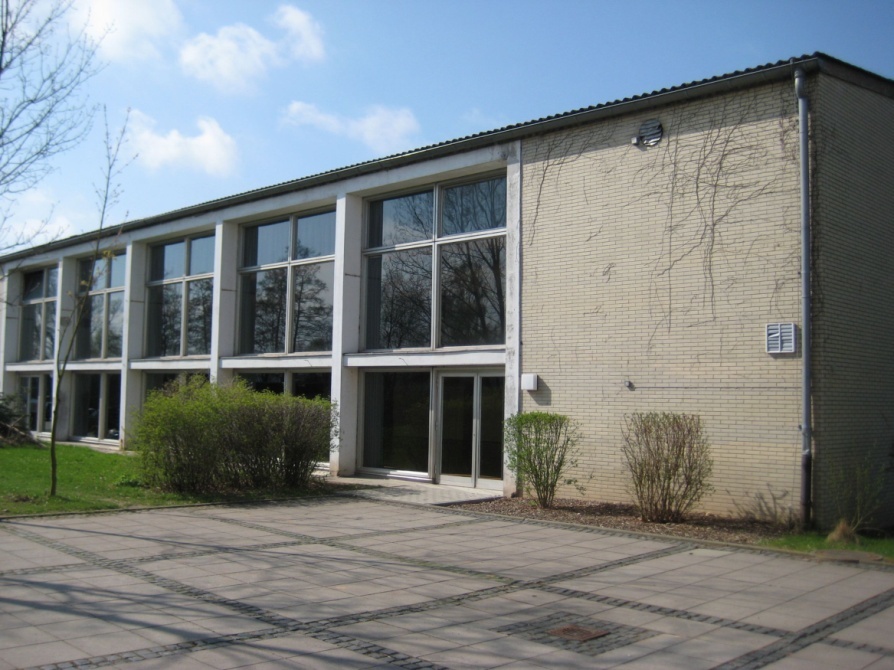 13
Bei Instandsetzungs- und Sanierungsmaßnahmen verbleiben, trotz vorgeschalteter Untersuchungen und Prüfungen, immer ein deutliches Restrisiko. Daher kann es im Zuge der Bauausführung zu Kostensteigerungen kommen, die im Vorfeld nicht abzuschätzen sind! Bauliche Veränderungen die mit einer Baugenehmigungs-pflicht verbunden sind (z.B. Dachsanierung) führen unmittelbar dazu, dass die neuesten Regelungen der EnEV 2009 für die gesamte Halle und gleichzeitig alle technischen Anlagen nach heutigem Standard umgebaut werden müssen (Brandschutz, Anlagentechnik etc.)
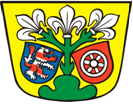 14
Geschätzte Sanierungskostenreine energetische Sanierungca. 1,8 Mio. EURDurch den Zustand der Halle zeichnet sich aber die Notwendigkeit einer grundhaften Sanierung ab. Es stellt sich somit die Frage der Sinnhaftigkeit einer reinen energetischen Sanierung.
15
Rechenbeispiel Sanierung:
Sanierung (energetisch) ca.	1,8 Mio. EUR
Abschreibungen (25 Jahre)	72.000 EUR/Jahr
Tilgung (2 %)
Laufzeit 20 J. / Zinssatz 3,5 %	8.250,00 EUR/Monat
			        + 6.000,00 EUR/Monat
			         14.250,00 EUR/Monat


Sanierung (grundhaft) ca.	3,5 Mio. EUR
Abschreibungen (25 Jahre)   	140.000 EUR/Jahr
Tilgung (2 %)
Laufzeit 20 J. / Zinssatz 3,5 % 16.041,00 EUR/Monat
			       + 11.666,00 EUR/Monat
			          27.707,00 EUR/Monat
16
Geschätzte Sanierungskostengrundhafte Sanierung der bestehenden Gebäudestrukturca. 3,5 Mio. EURGeschätzte Bauzeit mind. 9 Monate
17
Geschätzte NeubaukostenNutzfläche 1.170 m² (entspricht dem Raumangebot der jetzigen Stadthalle)Investitionsvolumen 3,5 Mio. EURmonatliche Miete/Pacht 16.965 EUR
18
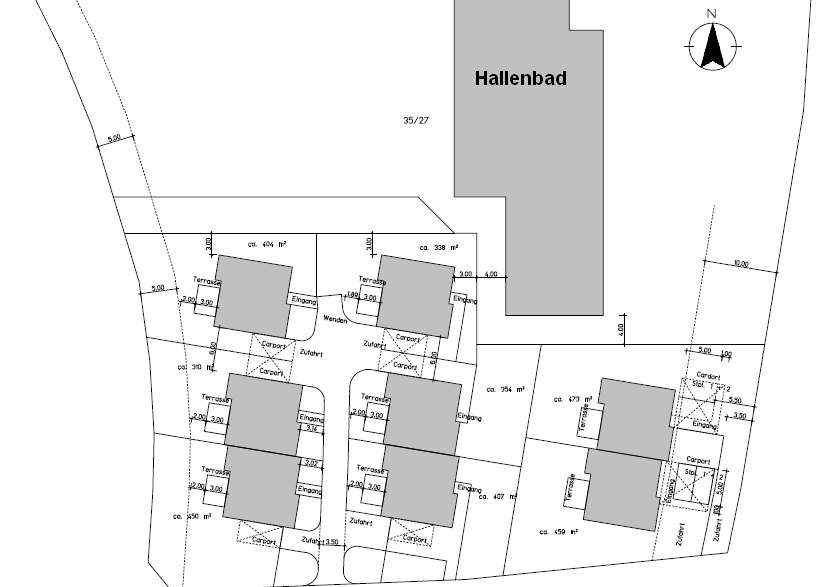 Alternativbebauung
Alten-/Behindertengerechte Wohnungen
19
Abwägung Vor- und Nachteile
Was spricht für eine Sanierung:- Das Gebäude befindet sich weiterhin in   städtischem Eigentum- Der Standort bleibt bestehen
Was spricht gegen eine Sanierung:- Die Kosten sind unberechenbar
      - Nicht zu erwirtschaftende Abschreibungen- Die vorhandene Raumaufteilung bleibt zum Großteil 
        vorhanden -> ungünstiger Zuschnitt zum 
        Zuschauerbereich (z.T. kein Sichtkontakt zur Bühne)- Der Standort bleibt bestehen (begrenzter Parkraum bei
        größeren Veranstaltungen)
20
Abwägung Vor- und Nachteile
Was spricht für einen Neubau:- Die Kosten sind berechenbar- Optimale Raumaufteilung, Stand der Technik in   allen Bereichen für die nächsten Jahrzehnte - Zentrale Lage der Stadthalle - großes Parkraumangebot- Belebung der Innenstadt- keine Abschreibungen / reine Miete
Was spricht gegen einen Neubau:- Das Gebäude befindet sich nicht in städtischem   Eigentum- Evtl. Verwertungs-/ Vermarktungsproblematik des
       alten Stadthallenstandortes
21